Place your logo here, Same height of ICAE logo (9 cm)
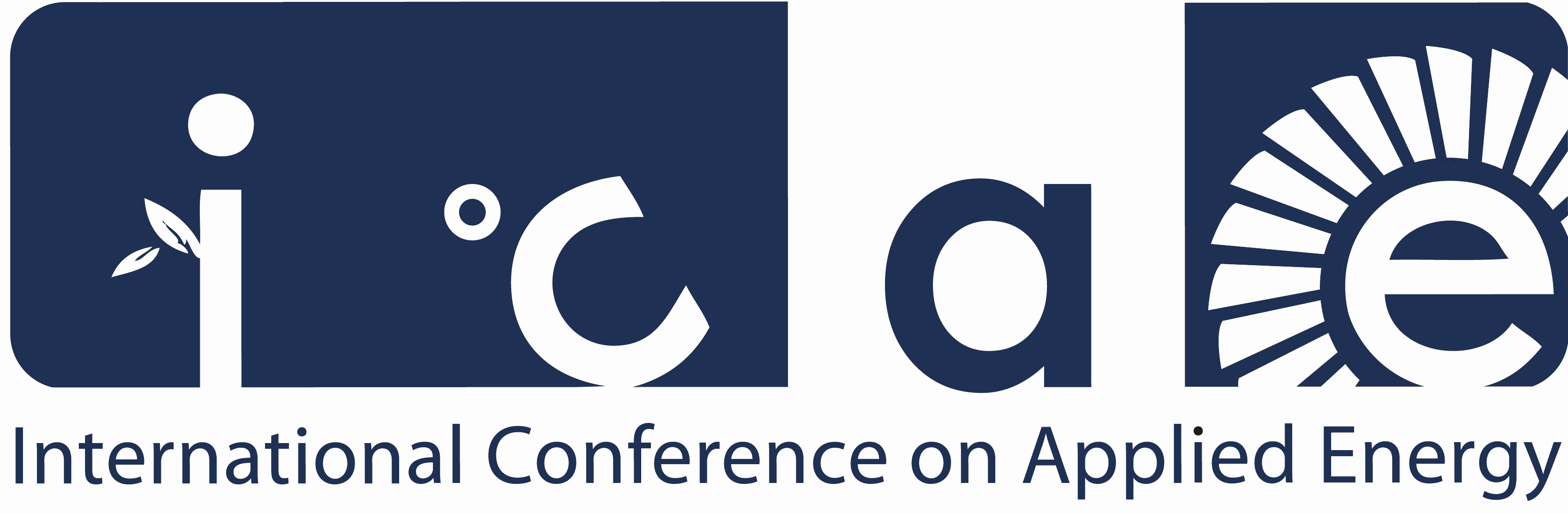 PLACE YOUR TITLE HEREFONT: ARIAL, BOLD, 60 pt.Author name(s) and affiliation(s).FONT: ARIAL, ITALIC, 40 pt.
Heading/FONT: ARIAL, BOLD, 60 pt.
Place your text and images here/FONT: GEORGIA, REGULAR, 50 pt.














Poster size: A1 (594 x 841 mm)
Heading/FONT: ARIAL, BOLD, 60 pt.
Place your text and images here/FONT: GEORGIA, REGULAR, 50 pt.
ICAE 2023 - International Conference on Applied Energy, Dec. 3 – Dec. 7, Doha, Qatar